14г. ИЗОБРАЖЕНИЕ ПРОСТРАНСТВЕННЫХ ФИГУР(Невозможные объекты)
Плоское изображение, подчиняясь определенным законам, способно передать впечатление о трехмерном предмете. Однако при этом могут возникать изображения невозможных объектов.
	В живописи существует целое направление, которое называется импоссибилизм (impossibility - невозможность) - изображение невозможных фигур, парадоксов. 
	Здесь мы представим гравюры голландского художника М. Эшера (1898 – 1972) "Бельведер", "Водопад", "Поднимаясь и опускаясь», а также рисунки современного шведского архитектора О. Рутерсварда, посвятившего невозможным объектам серию своих художественных работ.
Упражнение
Возможен ли многогранник, параллельная проекция которого показана на рисунке?
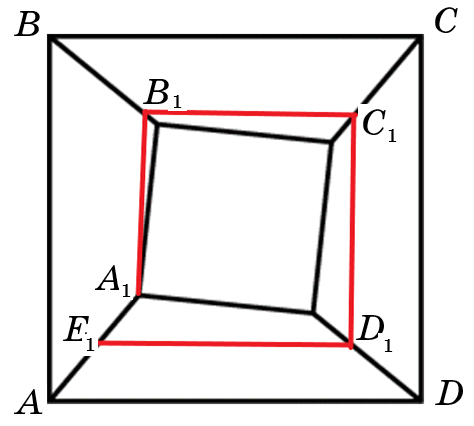 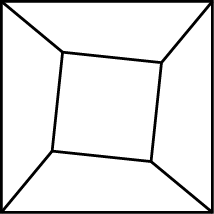 Решение. Через вершину A1 проведём плоскость, параллельную плоскости грани ABCD. Она пересечёт грани многогранника по прямым A1B1, B1C1, C1D1, D1E1, соответственно параллельным рёбрам AB, BC, CD, DA. При этом точка E1 должна совпасть с точкой A1, а она не совпадает. Следовательно, такой многогранник невозможен.
Бельведер
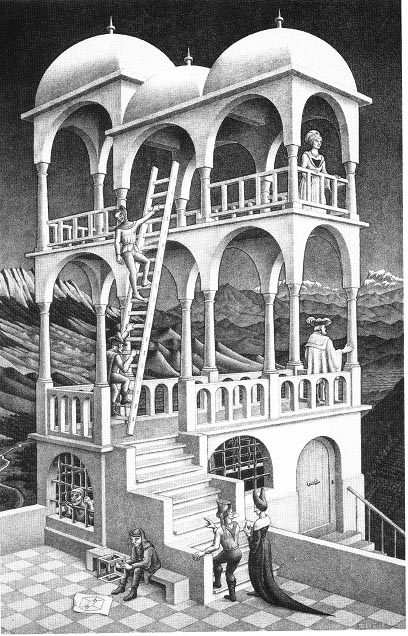 Водопад
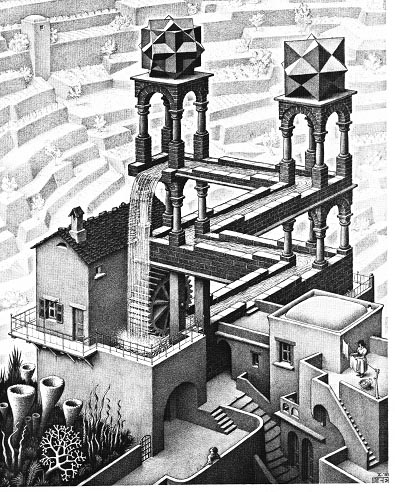 Поднимаясь и опускаясь
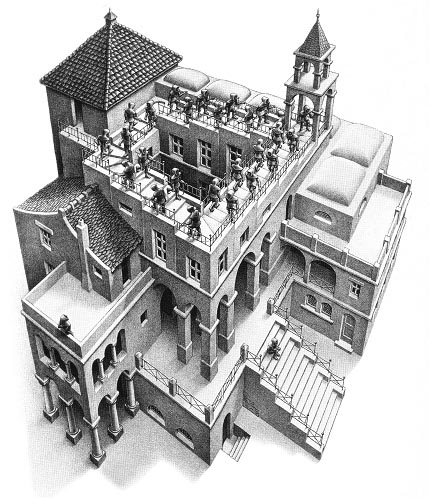 Невозможные объекты 1
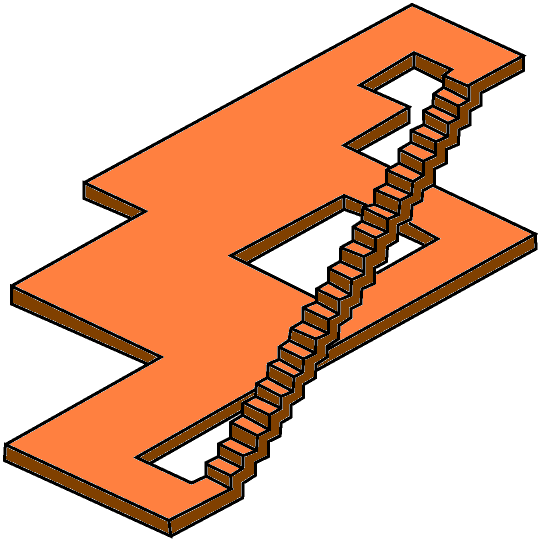 Невозможные объекты 2
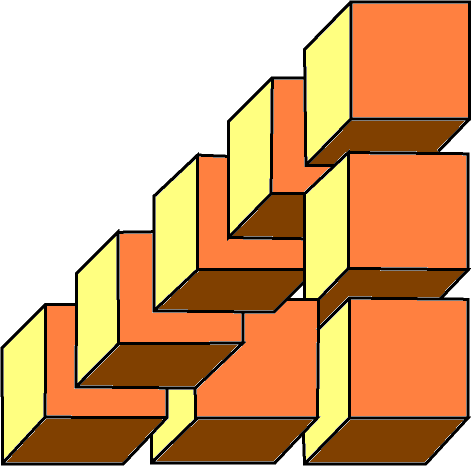 Невозможные объекты 3
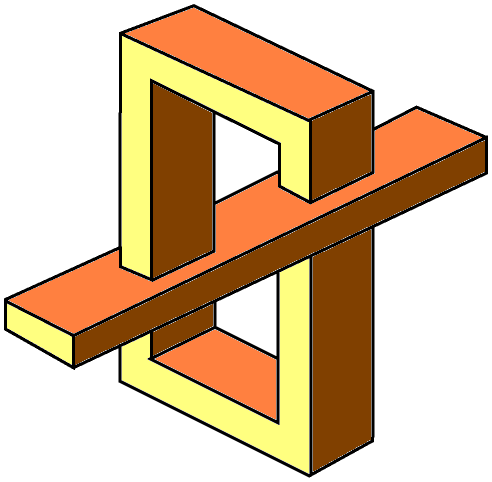 Невозможные объекты 4
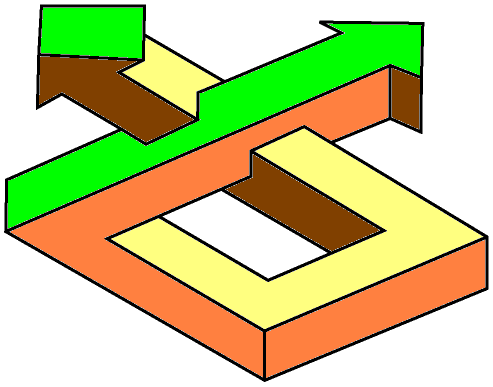 Невозможные объекты 5
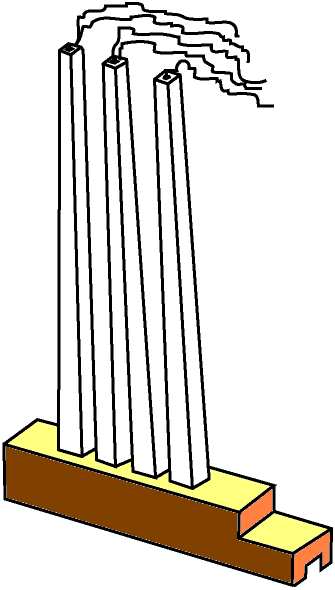 Невозможные объекты 6
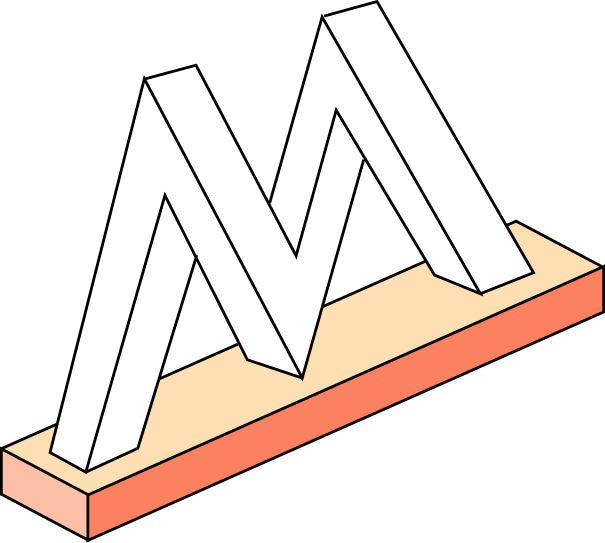 Невозможные объекты 7
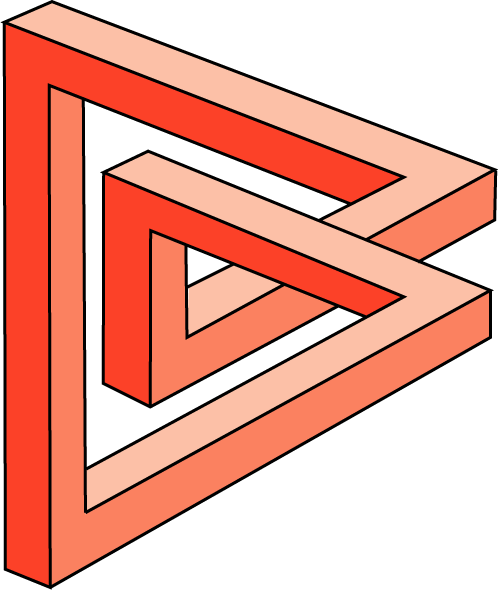